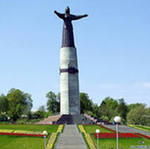 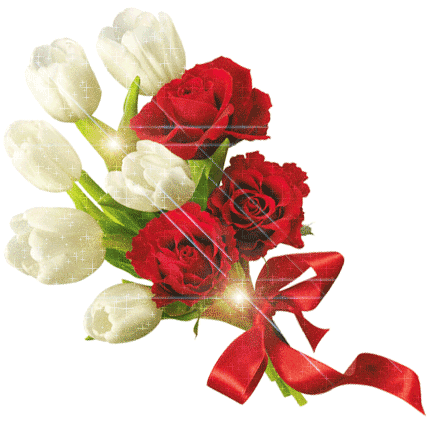 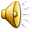 Восславим женщину-мать!
День матери в России
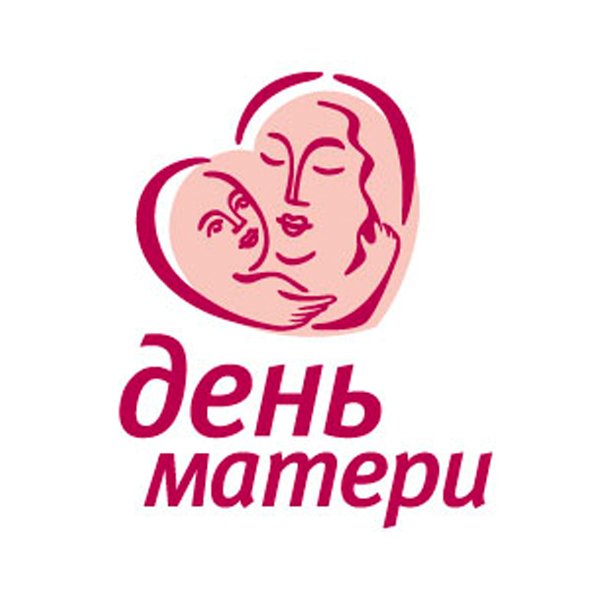 В России День матери стали отмечать сравнительно недавно. Установленный Указом Президента Российской Федерации Б. Н. Ельцина № 120 «О Дне матери» от 30 января 1998 года, он празднуется в последнее воскресенье ноября, воздавая должное материнскому труду и их бескорыстной жертве ради блага своих детей.
Чествование женщины-матери имеет многовековую историю
С  XVII по XIX век в Великобритании отмечалось так называемое «Материнское воскресенье» — четвёртое воскресенье Великого поста

            В США День матери впервые публично был поддержан известной американской пацифисткой  Джулией Уорд Хоув в 1872 году.

           В 1914 году президент США Вудре Вильсон объявил второе воскресенье мая национальным праздником в честь всех американских матерей.
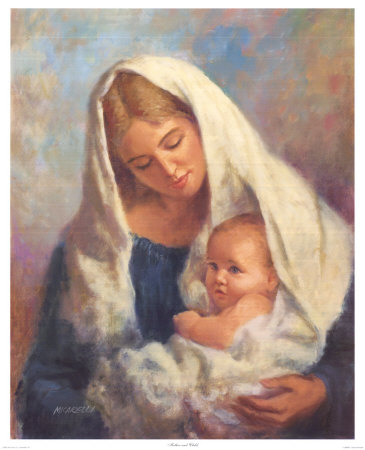 Образ женщины-матери в христианстве
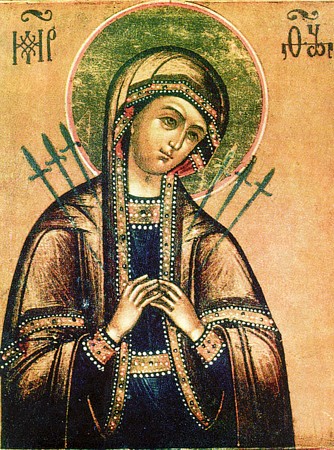 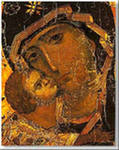 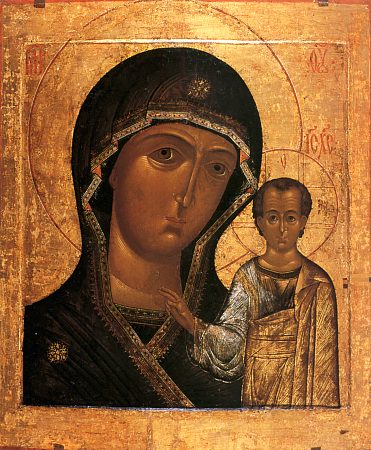 Владимирская икона
 Божьей матери
Умягчение 
злых сердец
Казанская икона
 Божьей матери»
Образ женщины-матери в христианстве
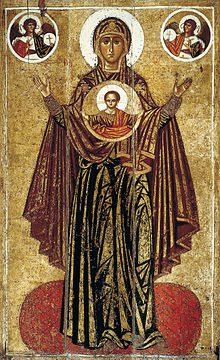 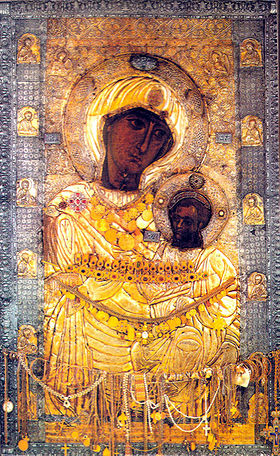 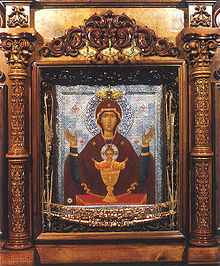 Неупиваемая
      чаша
Оранта
Иверская икона
Образ женщины-матери в искусстве
Да Винчи «Мадонна 
          в гроте»
Рафаэль «Сикстинская 
          Мадонна»
Да Винчи
«Мадонна Бенуа»
Образ женщины-матери в искусстве
«Мона Лиза»
Портрет Лопухиной
Незнакомка
Во славу матери
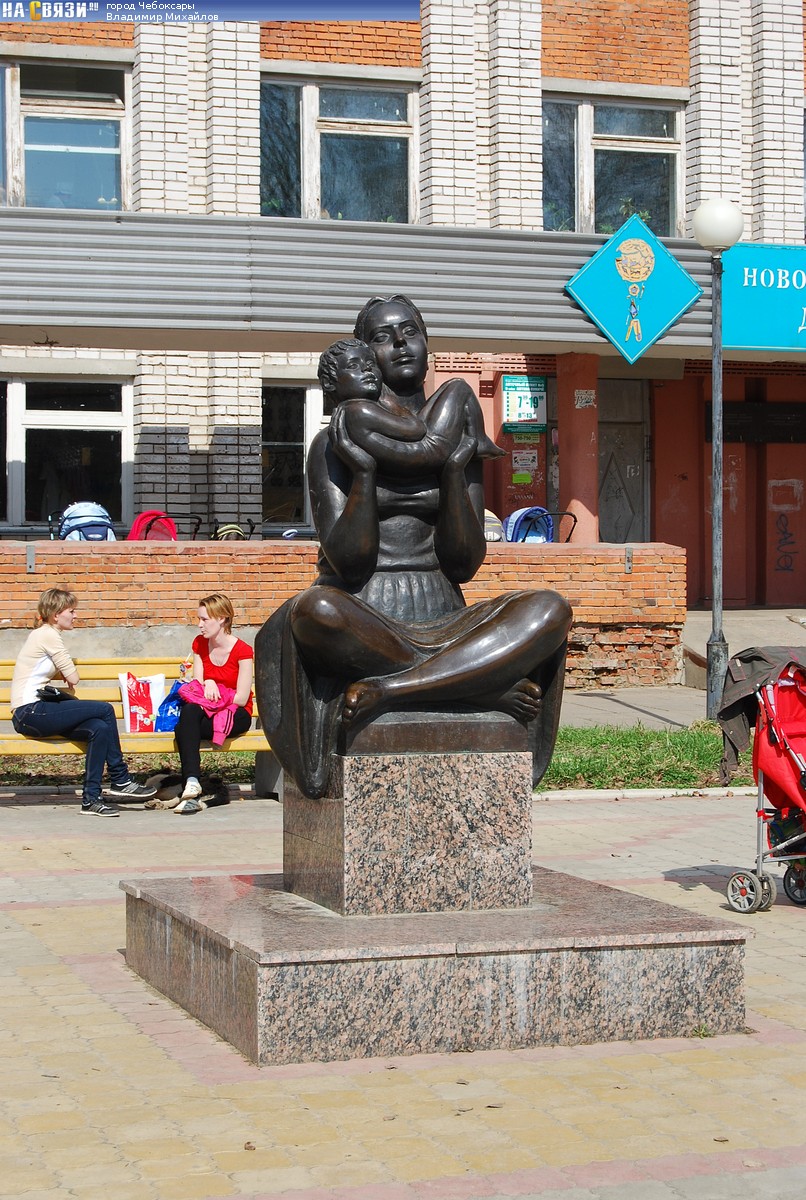 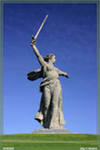 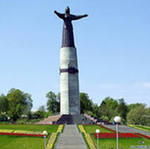 Мать-покровительница
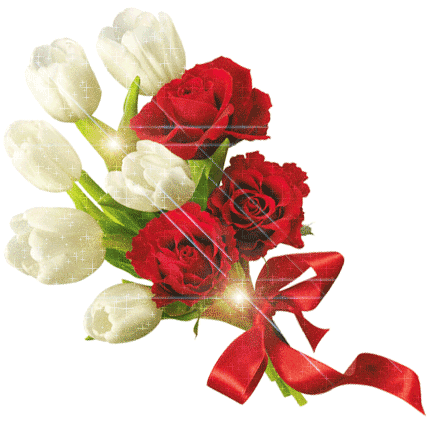 Родина-мать
    зовет
Мать и дитя
Мама — словно молитва в устах младенца и взрослого…Мама — словно мольба о помощи… 
Мама — надежда, любовь и опора…
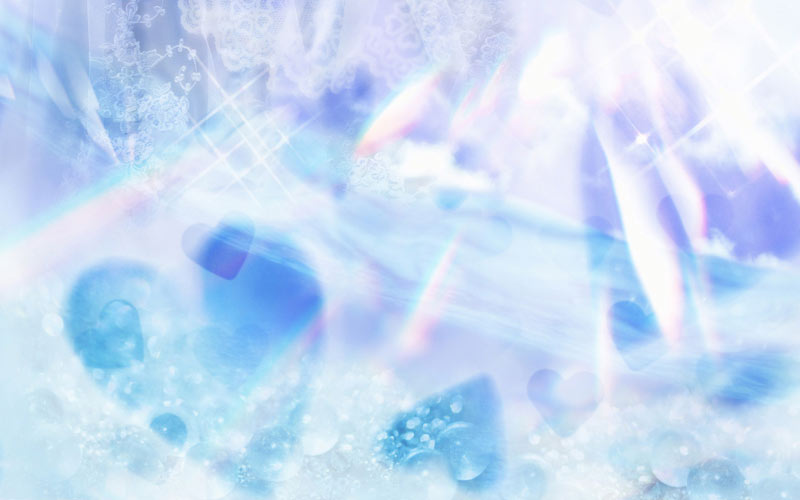 Солнца ярче для меня - МАМА!
Мир и счастье для меня - МАМА! 
Шум ветвей , цветы полей - МАМА!
Зов летящих журавлей - МАМА!
В роднике чиста вода - МАМА!
В небе яркая звезда - МАМА!
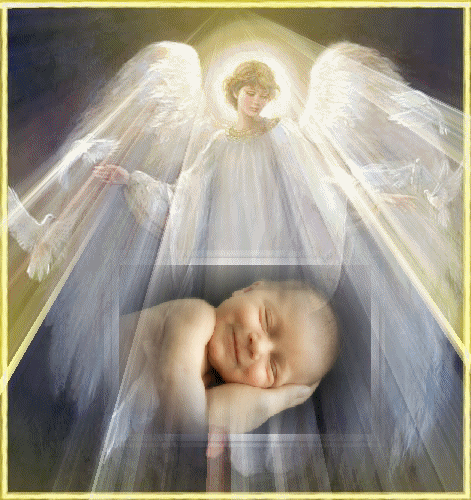 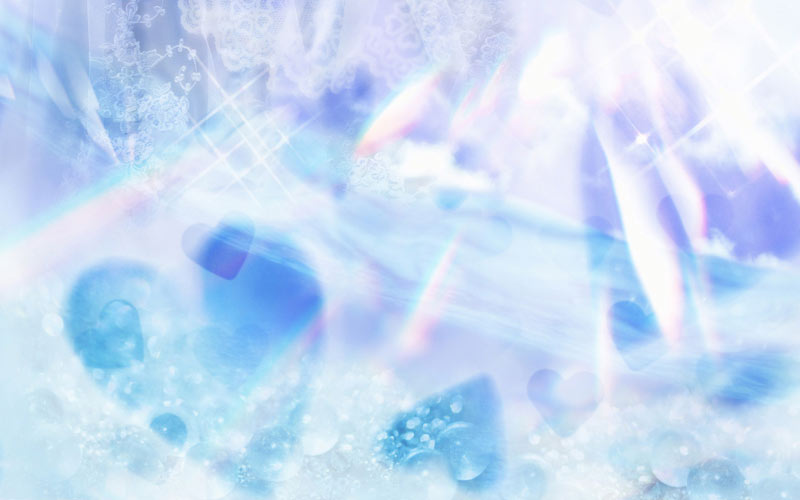 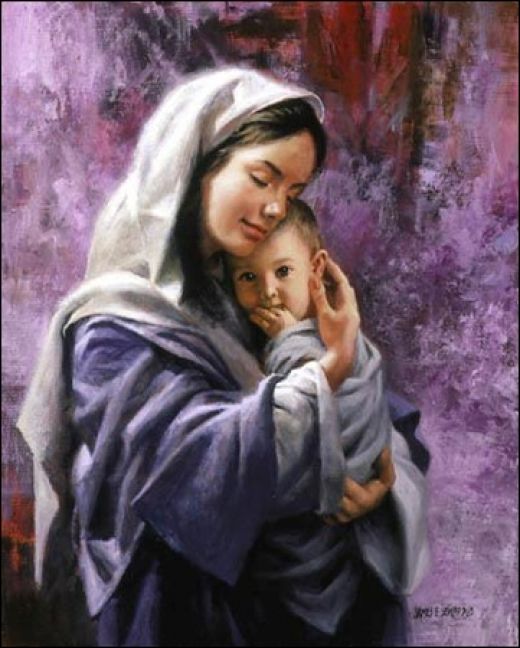 Есть светлый на Земле приют,любовь и верность там живут,все, что порой лишь снится нам,навеки приютилось там - то сердце матери
Мы будем вечно прославлять
Ту женщину, чье имя - Мать.
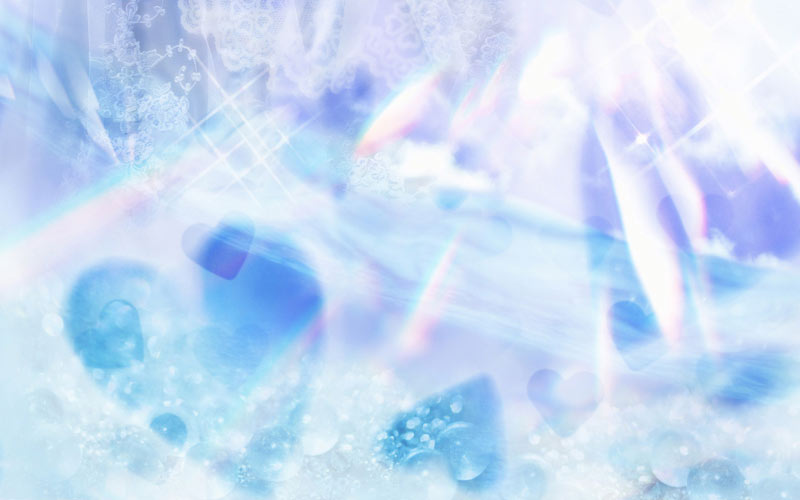 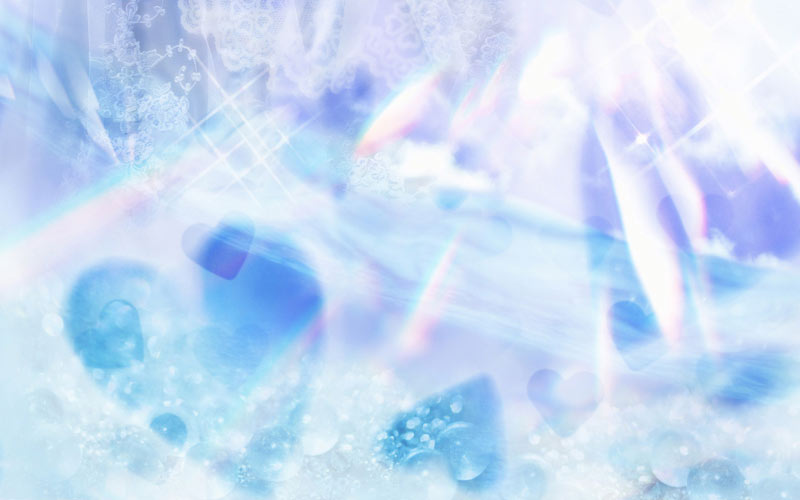 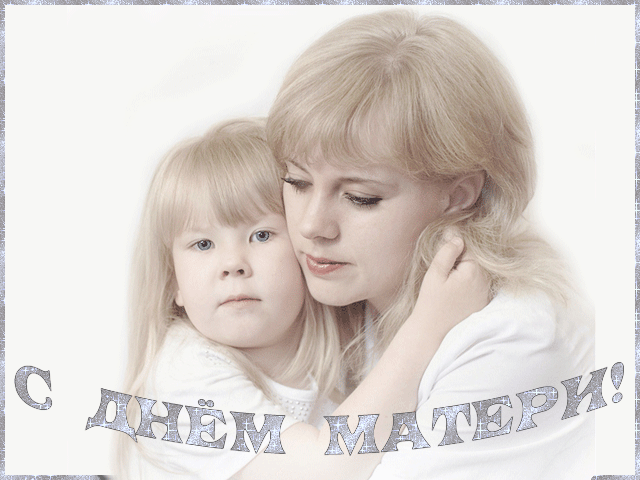 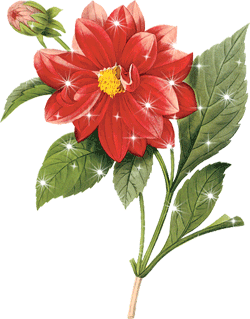 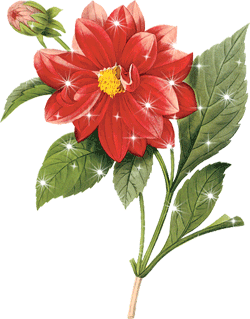 С днем матери!